Alignment Software - Update
Immediate goal to establish HFT chain for SSD and IST based on SVT/SSD work

Next would be to include PXL

Then work on Procedures (using simulations as evaluation tools)
SSD
50 track events – Ideal SSD geometry, no shifts
TPC primary tracks
SSD Hits not used in tracking
u -> RF  direction
u = local hit position
uP = prediction of local hit position
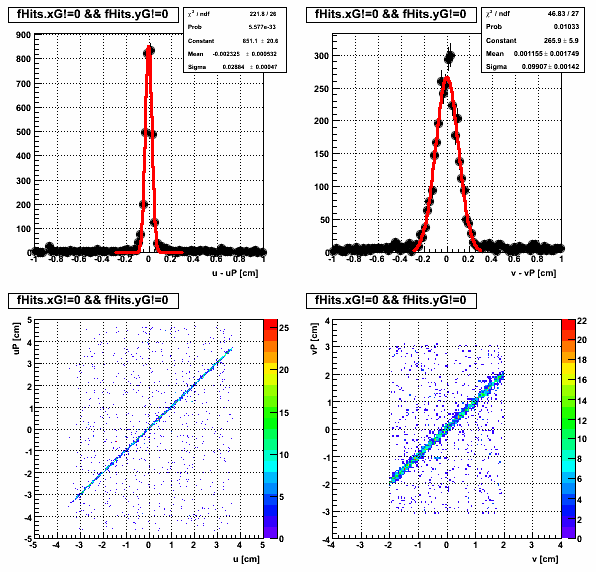 Mean relates to misalignment
IST
20 central AuAu200 Hijing events – Ideal IST geometry, no shifts
TPC primary tracks
SSD/IST Hits not used in tracking
u -> RF  direction
u = local hit position
uP = prediction of local hit position
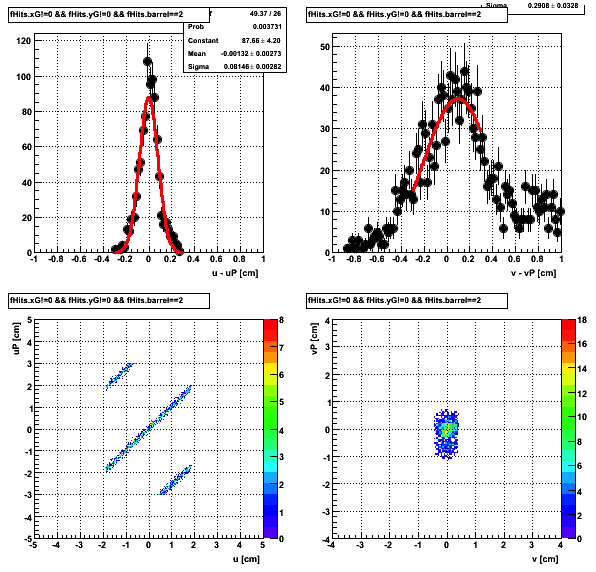 Side bands due to high multiplicity plus no hit selection (just wafer requirement)
Need to add criteria for clean up
Needs to be repeated with low multiplicity
Work in progress
Mean relates to misalignment